Facility Administration Tool
MFT User Interface Review
May 18, 2017
2:00 PM to 3:00 PM EDT
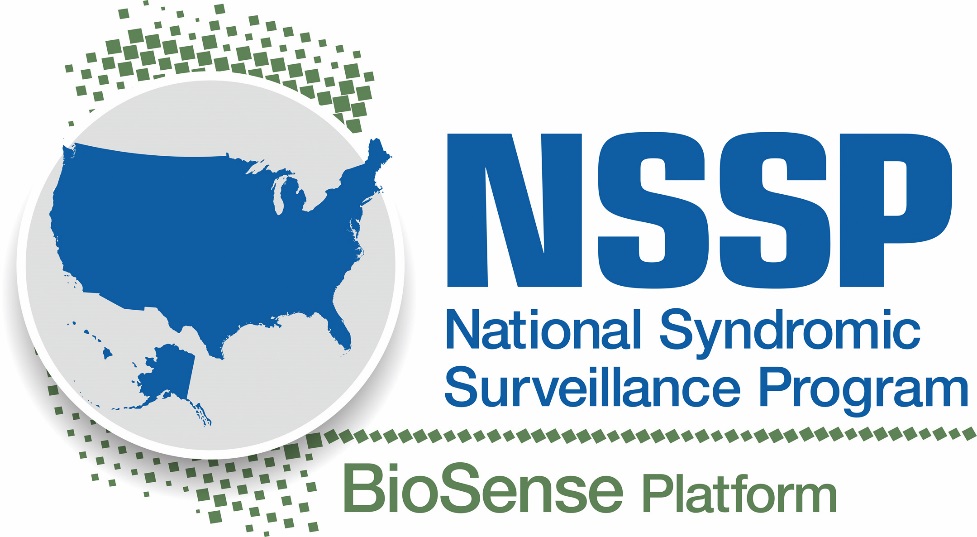 Presented By Millie Linville, MPH
CDC Contractor
NSSP Support Team
Agenda
Master Facility Table (MFT) Facility Administration Tool: What is it?
View and Discuss User Interface and Functionality
Questions and Answers
Purpose
Provide the look and feel of what the proposed Facility Administration Tool user interface could look like
Describe the functionality and rationale behind the Facility Administration Tool
Answer questions related to the proposed Facility Administration Tool
Receive comments on the user interface and proposed functionality of the tool
Overview
All data received by NSSP contains unique facility identifier
Sites must register unique identifier with NSSP prior to data submission
Legacy system used facility tables
Current platform uses the MFT
Terminology
MFT: Contains current facility information for facilities submitting data through a site
ADM_Crosswalk: Contains history of facility IDs
Operational_Crosswalk:
Maps legacy (or historic) facility IDs to current IDs and agnostic ID by using the MFT and ADM_Crosswalk
Is used for data processing
ESSENCE tables: Are used by ESSENCE
Current MFT Update Process
Site administrator will update MFT Excel spreadsheet and submit to NSSP Service Desk
Onboarding team will:
Make necessary changes to server tables
Create updated Excel spreadsheet
Return updated spreadsheet to site administrator
Close ticket submitted to NSSP Service Desk
Facility Administration Tool
Facility Administration Tool
User interface that will replace Excel spreadsheet update process
Support provided through Access & Management Center, allowing sites to view, add, and edit facility information
System automatically updates server tables as appropriate based on defined business rules
Visible only to site administrators and super administrators
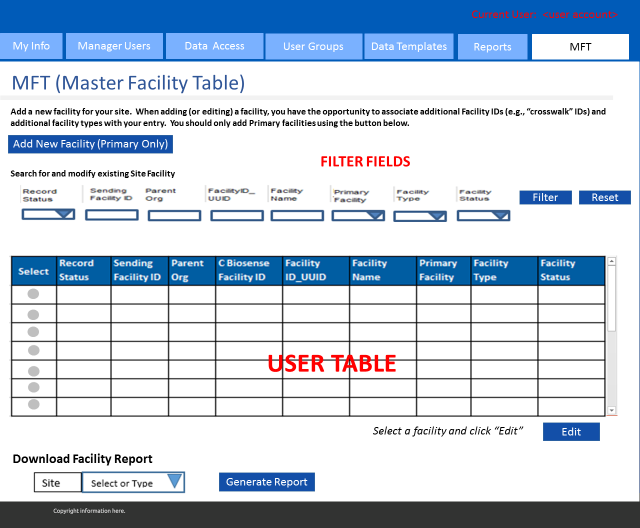 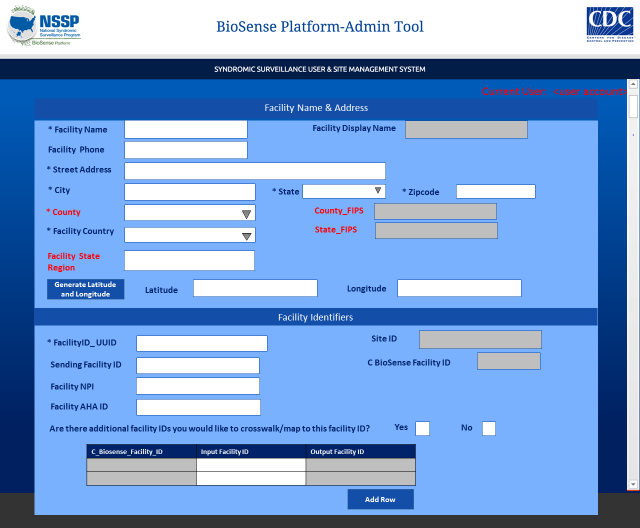 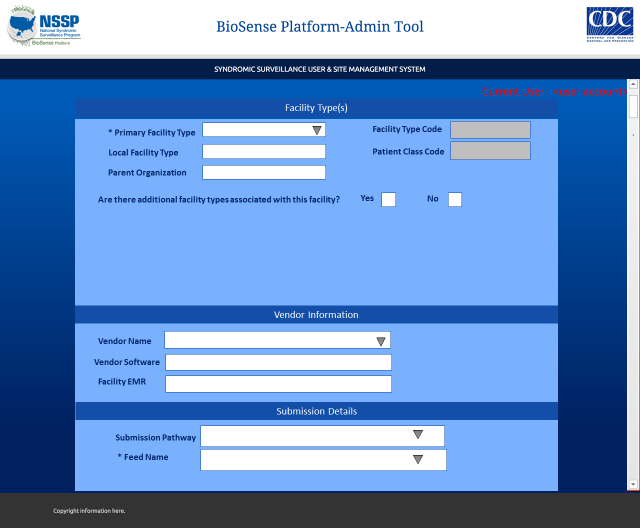 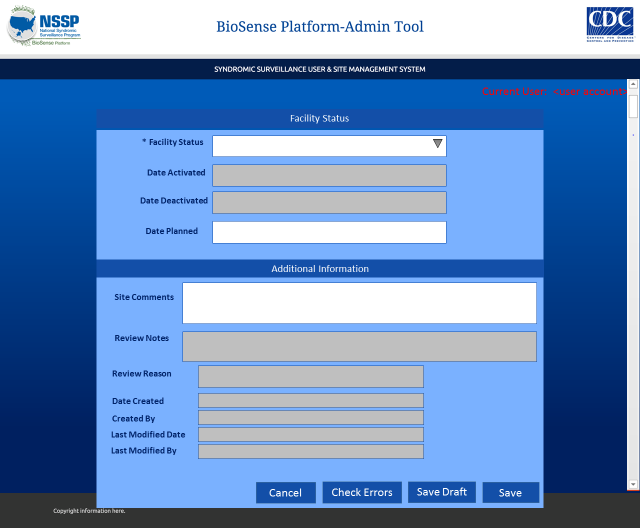 What Fields are Required?
FacilityID_UUID
Status 
Facility_Type
Primary_Facility
FacType_Primary
Feed_Name 
Vendor_Name*


Facility_Name
Facility_Street_Address
Facility_City
Facility_State // State_FIPS
Facility_Zip
Facility_County // County_FIPS
Facility_Country
Example: Add a Primary Facility
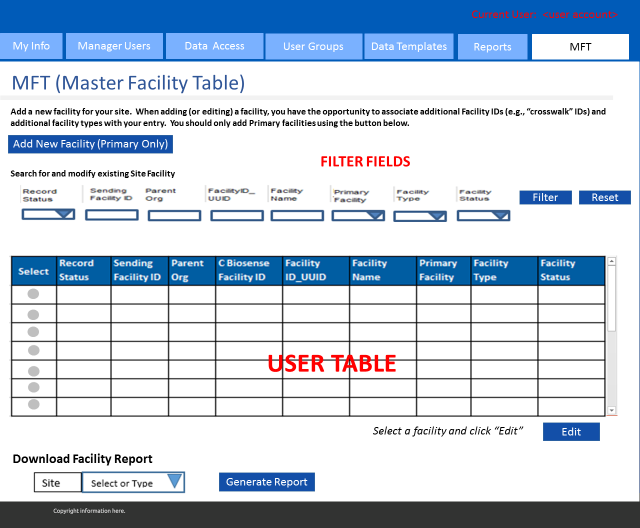 [Speaker Notes: The first example is to add a primary facility. To do so, you will click “Add New Facility”.]
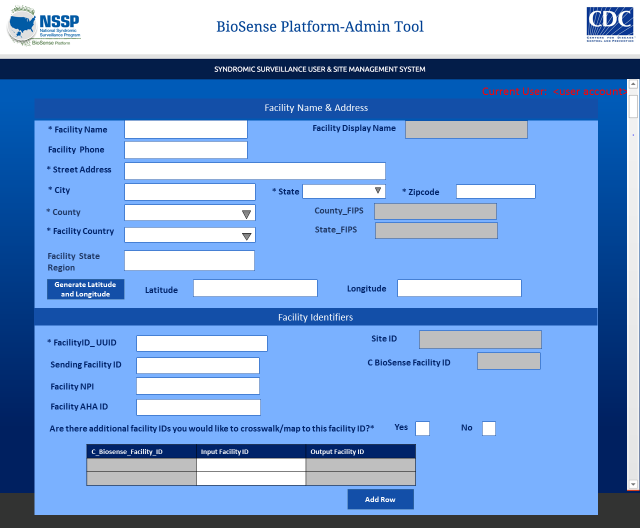 Generic Hospital
1 Hospital Ln
GA
30301
Atlanta
Fulton
US
33.862282
-84.394587
222
[Speaker Notes: Enter your details in the fields. Then, click the generate latitude and longitude button to populate the lat/long for you.]
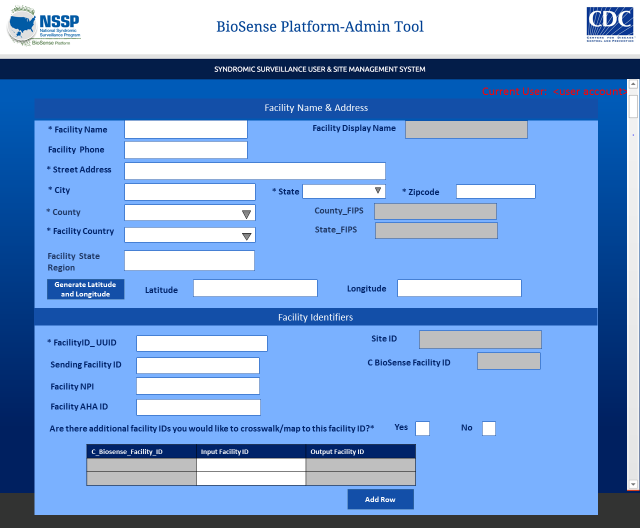 Generic Hospital
1 Hospital Ln
GA
30301
Atlanta
Fulton
US
33.862282
-84.394587
222
123
X
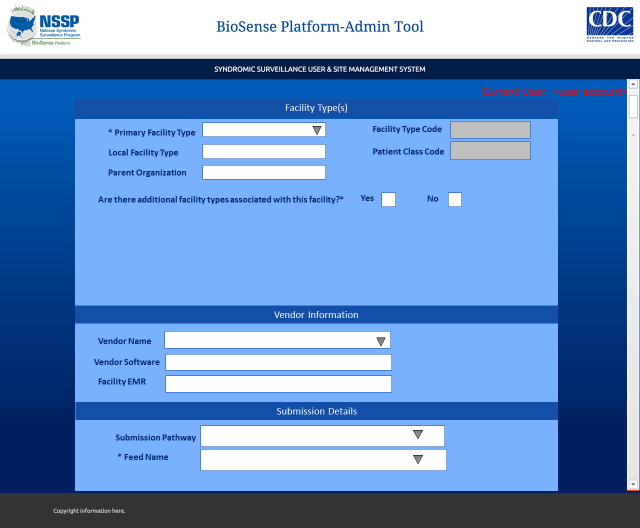 Emergency Care
Hospital
Hospital Group
X
Cerner
Health Sentry
GAFeed
A Note About Standardizing Vendor Names
Discussions are taking place between the NSSP Analytic Data Management Team and Data Quality Workgroup 
Once vendor names are standardized, then a drop-down menu can be added to the vendor information screen
Initial release of Facility Administration Tool may require manual entry of vendor name
Vendor information is important for generating data quality reports by vendor
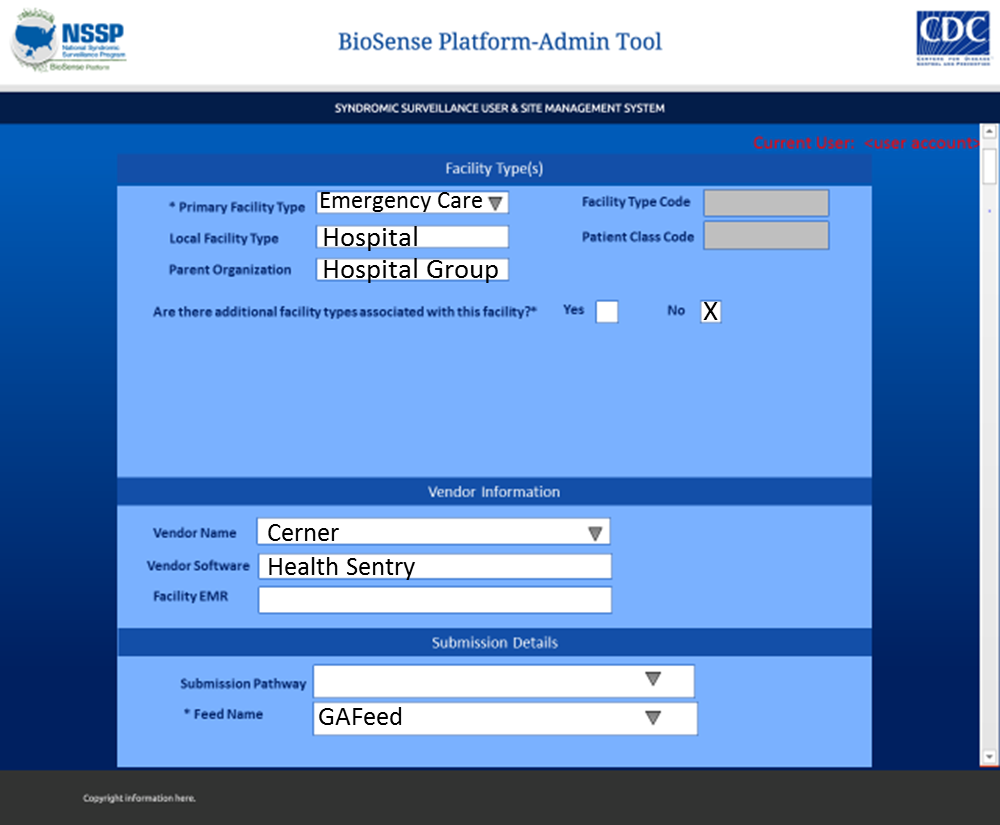 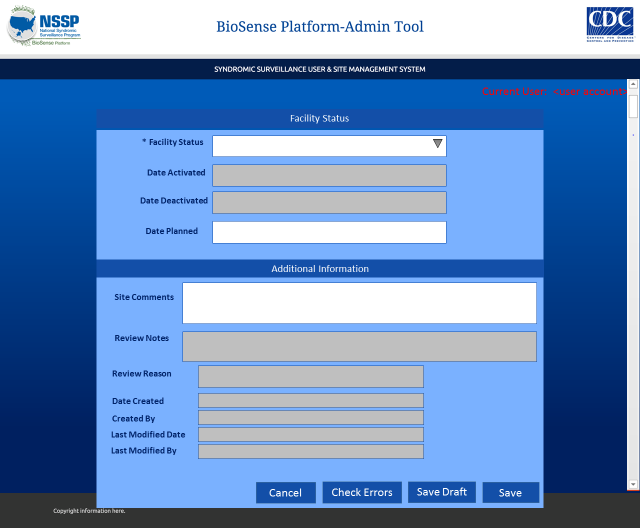 Onboarding
Required fields
Does facilityID_UUID already exist?
Does facility_name exist?
Error Checking
Required fields
Does facilityID_UUID already exist?
Does facility_name exist?
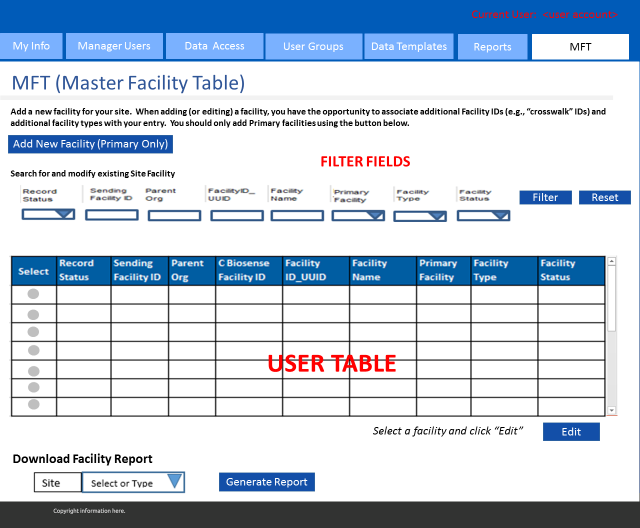 [Speaker Notes: When done correctly, saving the new primary facility will then show up in the table. You see here that the record status is active.]
Review Key Fields for Data Processing
FacilityID_UUID
Unique facility ID within site
HL7 field EVN-7.2, MSH-4.2, or MSH-4.1
Primary_Facility
Identifies facility record to be used when processing of incoming messages
C_Biosense_Facility_ID
‘Agnostic’ system-generated unique facility identifier 
Does not change
Review Key Fields for Data Processing
Facility_Status
Active
Inactive
Onboarding
Planned
Not Planned

Facility_Type
Emergency Care
Urgent Care
Primary Care
Inpatient Practice Setting
Medical Specialty
Example: Add a Primary Facility
The Facility_Master table:




The Operational_Crosswalk table:
[Speaker Notes: So, what happens on the back-end of the system? This represents the rows that would be created in the Facility Master Table and the operational crosswalk. 
Remember in our example we added the primary facility generic hospital. This is how it would show up in the Facility master table. 
Another record will then also be added to the operational crosswalk for the FacilityID_UUID (remember this is the primary key between the two tables) and where all of the mapping happens.]
Example: Add a Primary Facility
ESSENCE facility information:
[Speaker Notes: On the ESSENCE side, the ESSENCE tables will be updated with the SITE_ID, the concatenated name of the facility – this will be displayed and the Facility Type
(the number 1 shows the C_BIOSENSE_ID )]
Review Key Fields for Data Processing
FacilityID_UUID
Unique facility ID within site
HL7 field EVN-7.2, MSH-4.2, or MSH-4.1
Primary_Facility
Identifies facility record to be used when processing of incoming messages
C_Biosense_Facility_ID
‘Agnostic’ system-generated unique facility identifier 
Does not change
Review Key Fields for Data Processing
Facility_Status
Active
Inactive
Onboarding
Planned
Not Planned

Facility_Type
Emergency Care
Urgent Care
Primary Care
Inpatient Practice Setting
Medical Specialty
Example 2: Update FacilityID_UUID
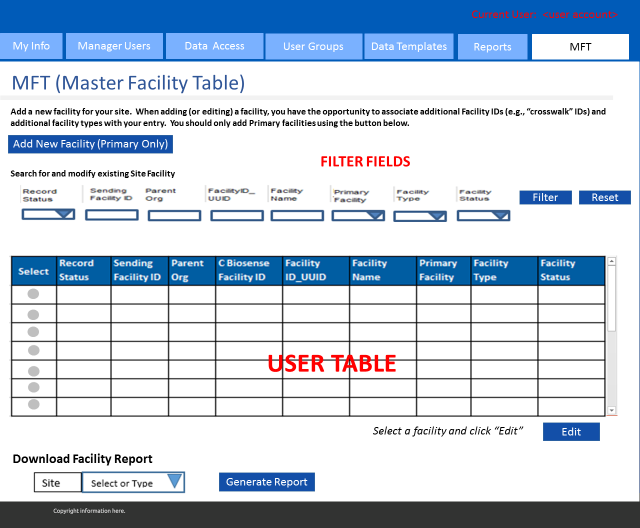 1
2
[Speaker Notes: Here’s another example of how to update a facilityID_UUID. Remember that the Facility ID_UUID lets us know that the messages for that facility are approved to be processed and we only let data into the system with registered UUIDs. Sometimes, SiteID_UUIDs need to be changed, for example some SITE IDs are tied to NPI and when NPI changes the FACILITY ID UUID needs to be change. This example will describe how Site Administrators will be able to do this using the proposed UI. 
To edit a facility’s information, you can select the record row and click edit]
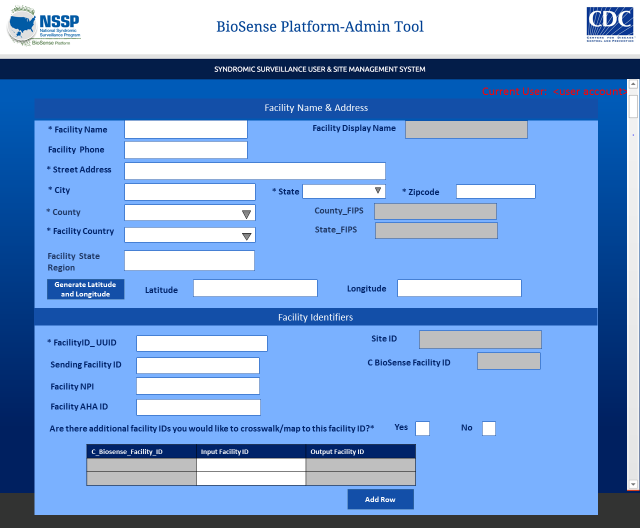 Generic Hospital
GA-Generic Hospital
1 Hospital Ln
GA
30301
Atlanta
13121
Fulton
13
US
33.862282
-84.394587
222
123
1
X
123
1
123
[Speaker Notes: Clicking Edit will show you the details of the facility. Since we are updating the Facility ID UUID, we will go to the field, and change it to the new Value. We’ll use 456. You’ll notice here, too, what is in the grey fields that cannot be changed – the Display name, FIPS for county and state, Site ID, and the C Biosense Facility ID]
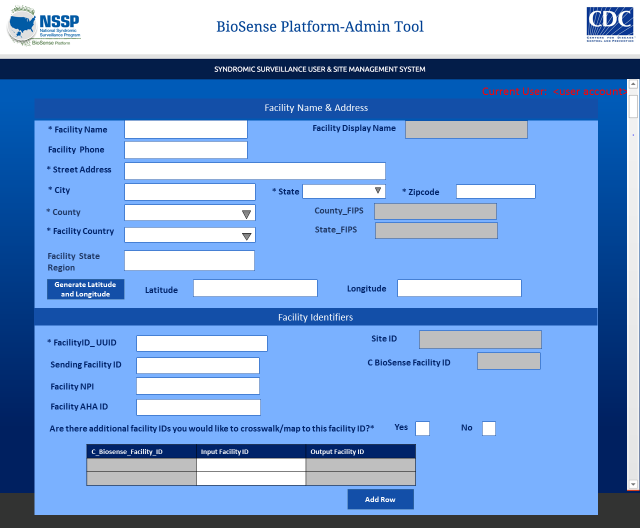 Generic Hospital
GA-Generic Hospital
1 Hospital Ln
GA
30301
Atlanta
13121
Fulton
13
US
33.862282
-84.394587
222
123 456
1
X
123
1
123
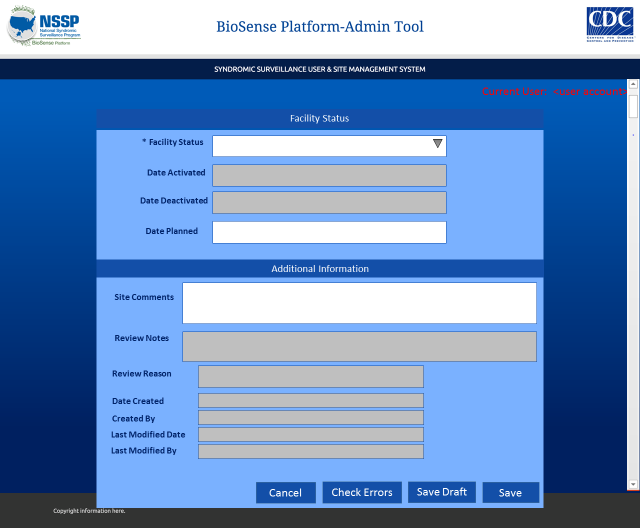 Onboarding
2017-01-26
BIOSENSE\fnaz
2017-01-26
BIOSENSE\fnaz
[Speaker Notes: Scroll down and Save. You’ll also see some statistics on the created by so that there is a trail.]
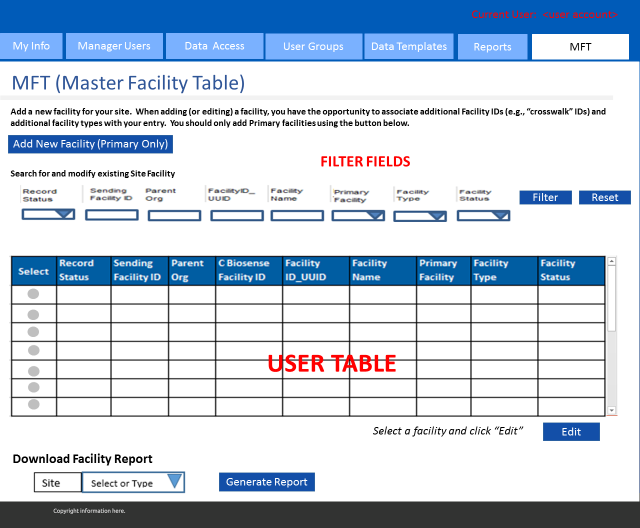 [Speaker Notes: When you save, you notice that the Facility ID_UUID for the facility has changed to 456 on the user view.]
Example 2: Updating FacilityID_UUID
The Facility_Master table:




The Operational_Crosswalk table:
[Speaker Notes: So what happens on the back end. You’ll notice that the Facility Master Table shows the updated Facility ID UUID wheras there is a new row added to the Operational Crosswalk that maps former facility IDs to current IDs and the agnostic ID. 

(Maps legacy (or historic) facility IDs to current IDs and agnostic ID by using the MFT and ADM_Crosswalk
Is used for data processing)]
Example 2: Updating FacilityID_UUID
The ESSENCE table:
[Speaker Notes: On the ESSENCE side, nothing changes since the detail is really necessary on the BioSense Platform side when we send the data to the ESSENCE ingest database.]
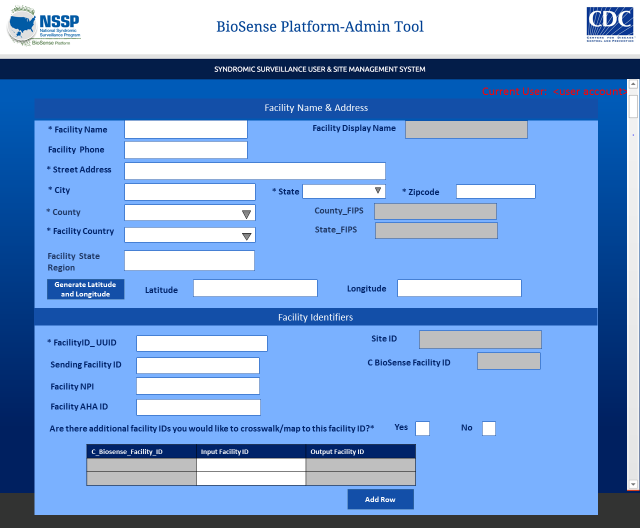 Generic Hospital
GA-Generic Hospital
1 Hospital Ln
GA
30301
Atlanta
13121
Fulton
13
US
33.862282
-84.394587
222
456
1
X
456
1
123
456
1
456
[Speaker Notes: Once the information is saved, you will notice that the table at the bottom of the screen shows the crosswalk information similar to what we have on the operational crosswalk on the backend.]
Example 3: Add a Non-Primary Facility
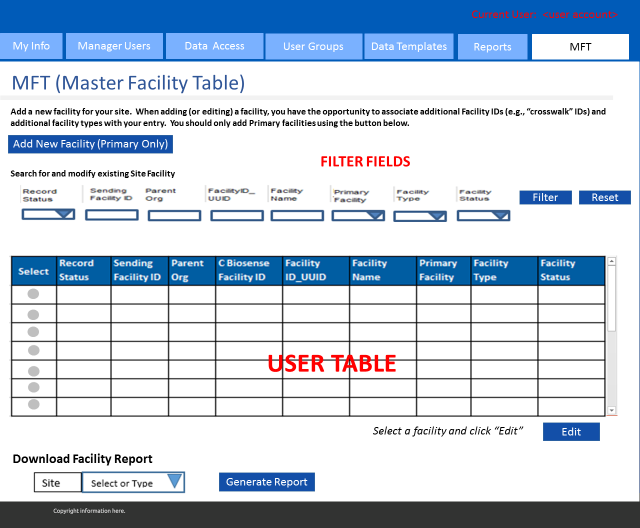 1
2
[Speaker Notes: This third example describes how a Site Administrator would add a non-primary facility to an existing primary facility. Your table will show your active primary facilities. Select the primary facility to which you want to add the non-primary facility and then click Edit.]
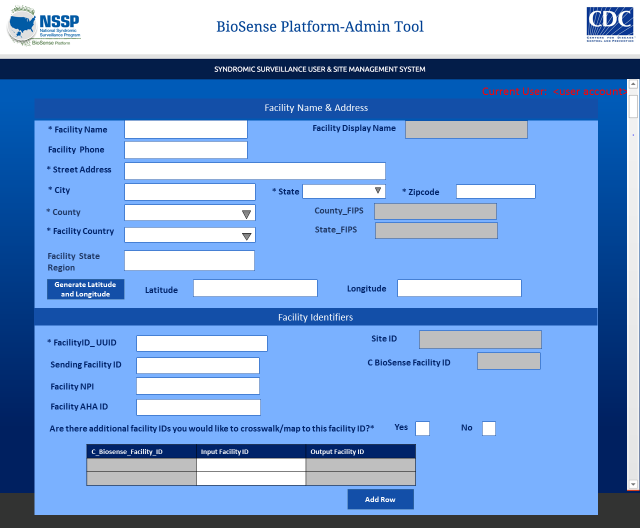 Generic Hospital
GA-Generic Hospital
1 Hospital Ln
GA
30301
Atlanta
13121
Fulton
13
US
33.862282
-84.394587
222
456
1
X
456
1
123
456
1
456
[Speaker Notes: You will see the information for that primary facility and scroll until you get to facility types section.]
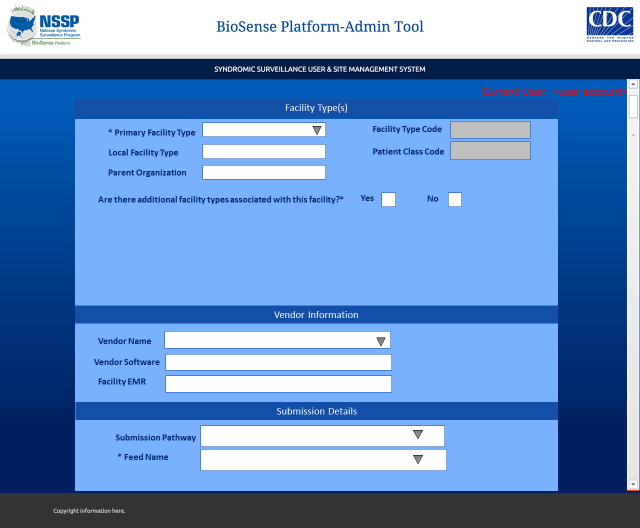 Emergency Care
Hospital
Hospital Group
X
Cerner
Health Sentry
GAFeed
[Speaker Notes: Before we had no non-primary facilities so the No box is checked. Now, we will update this by checking the Yes box.]
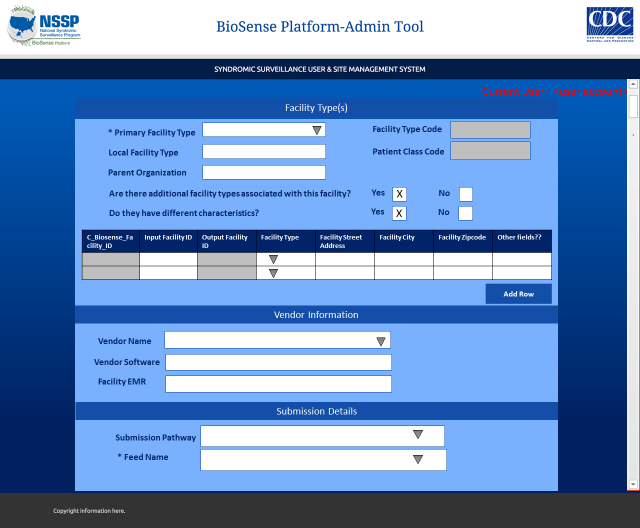 Emergency Care
Hospital
Hospital Group
456
456
Urgent Care
Cerner
Health Sentry
GAFeed
[Speaker Notes: Then, the user can indicate whether the non-primary facility has the same characteristics or not (like name, address, etc.) We’ll say Yes for this example. You will then add the information of the Input_Facility ID and the facility type to this table. Facility ID UUID is tied to primary facility so you can’t change that.]
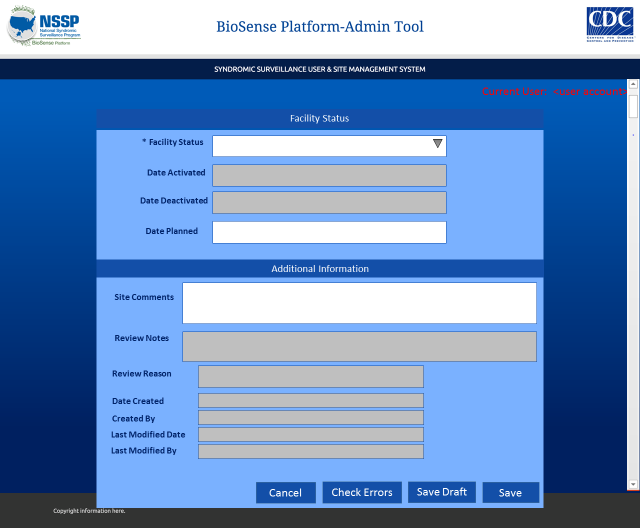 Onboarding
2017-01-26
BIOSENSE\fnaz
2017-01-26
BIOSENSE\fnaz
[Speaker Notes: Then scroll down and click save.]
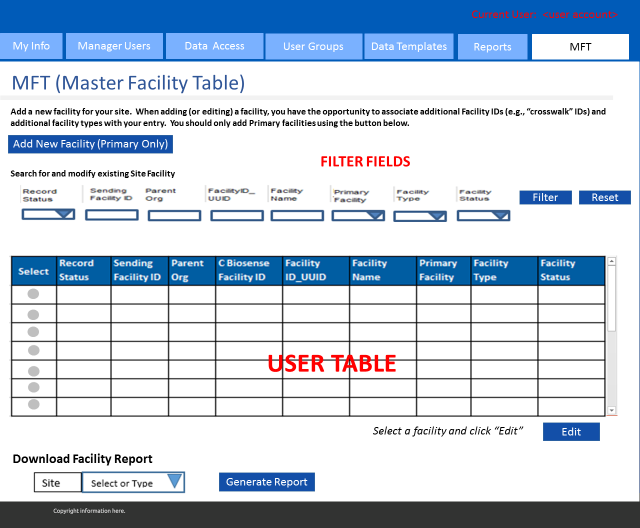 [Speaker Notes: You’ll notice that the new non-primary facility has been added to the table.]
Example 3: Adding Non-Primary Facility
The Facility_Master table:





The Operational_Crosswalk table:
[Speaker Notes: So what happens on the backend? You’ll notice that we have a new row in the Facility Master table showing the non-primary facility, mapped to the same facilityID_UUID, with facility type urgent care. You’ll see that we did not change the Operational Crosswalk at all]
Example 3: Adding Non-Primary Facility
The ESSENCE table:
[Speaker Notes: And the ESSENCE table also does not change.]
MFT Approvals
Approval
Key updates require review and approval before accepting 
A facility appears to exist in another site 
American Hospital Association (AHA) ID,* National Provider Identifier (NPI), Sending_Facility_ID, or FacilityID_UUID
Facility status has changed to Active or from Active
An Emergency Care facility is missing AHA ID
User chooses “Other” option from Feed_Name drop down
* Note. NSSP Representativeness Report includes site-specific AHA reports for identifying the AHA ID. Use WinSCP to access the Reports/Production folder on datatrans.biosen.se server
[Speaker Notes: There are times when we will need approvals before the MFT is updated with information you input through the UI. Those times are:
When it seems like the same facility appears in another site (by looking at AHA ID, NPI ID< Sending Facility ID or Facility ID UUID)
When you change to or from and ACTIVE status
When Emergency care facility is missing it’s AHA ID
Or you choose Other from the Feed Name drop down for a primary facility


TALKING POINT: Mention when discussing the AHA that ADM Team has created a helpful reference to identify a facilities AHA ID. The NSSP Analytic Data Management Team has provided Site specific AHA reports that can serve as helpful reference (as needed) to identify the AHA ID. The reports are located in the If anyone wants us to resend the Data Representativeness Report, please reach out to the NSSP Help Desk or  Access this report using WinSCP to access the Reports/Production folder on datatrans.biosen.se server]
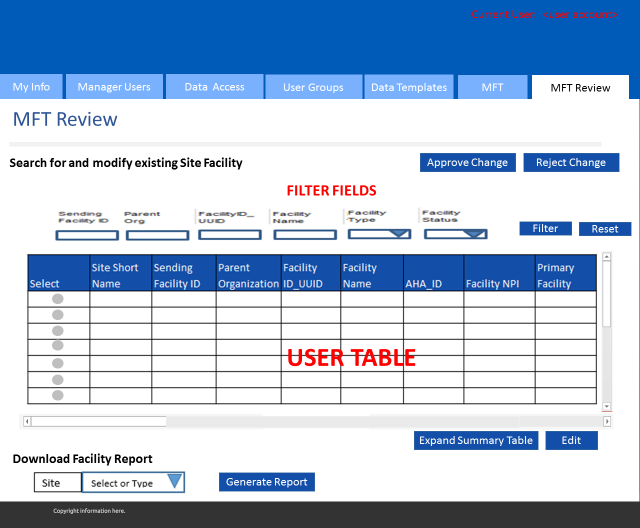 [Speaker Notes: On the Super User side, we have this UI to approve and reject changes.]
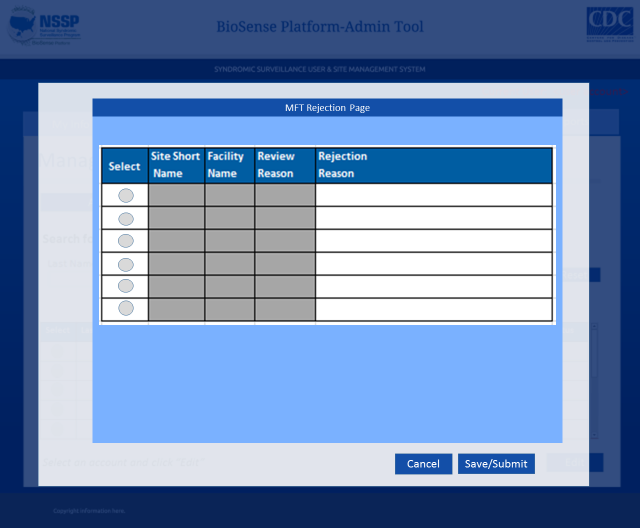 [Speaker Notes: When we reject this is the screen we’ll see. I’m going to provide an example in the next few slides.]
MFT Approvals Example
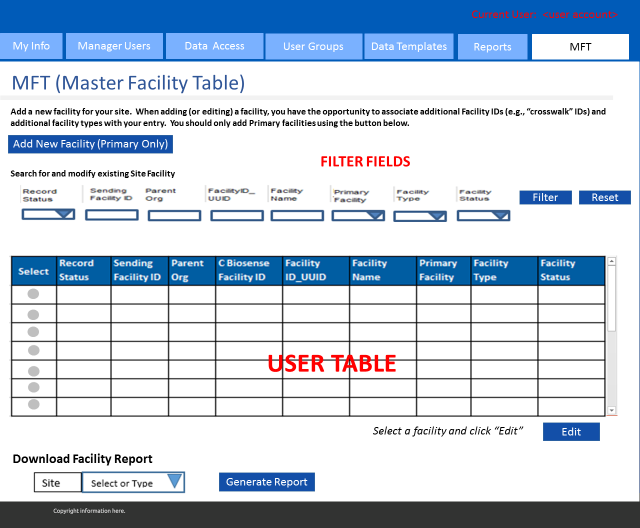 1
2
[Speaker Notes: A site admin can change the status for this facility by opening this record.]
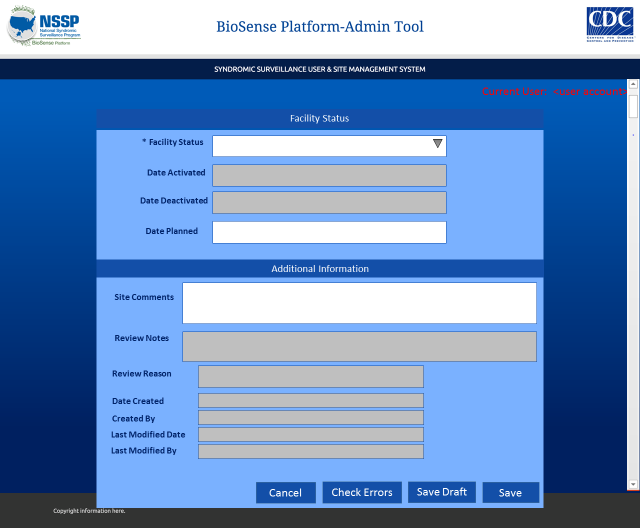 Onboarding
2017-01-26
BIOSENSE\fnaz
2017-01-26
BIOSENSE\fnaz
[Speaker Notes: And scrolling to the Facility Status at the very bottom of the page, and changing the status from onboarding to Active]
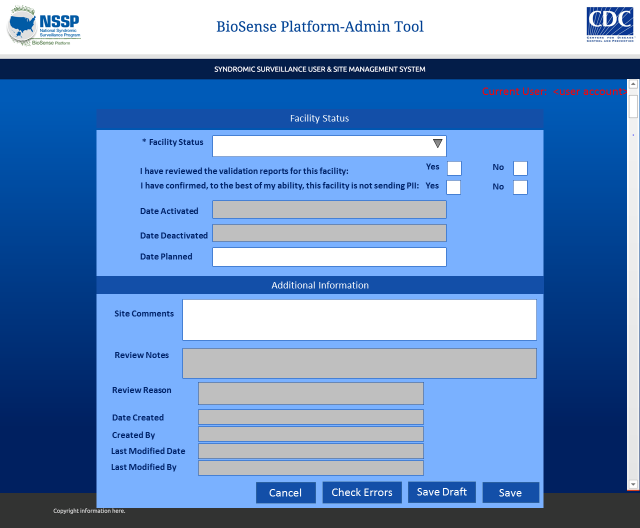 Active
X
X
2017-01-26
BIOSENSE\fnaz
2017-01-26
BIOSENSE\fnaz
[Speaker Notes: When the user changes the status, these two statements will show and the Site Administrator is asked to indicate Yes or No to “reviewing the validation report” and confirming that there is no PII transmission”. The Site Admin will then click Save]
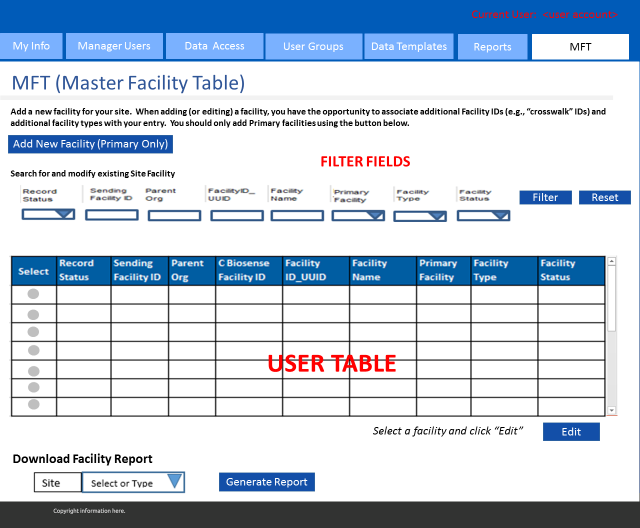 [Speaker Notes: On the main MFT tab, the user then sees the Record Status change to Review.]
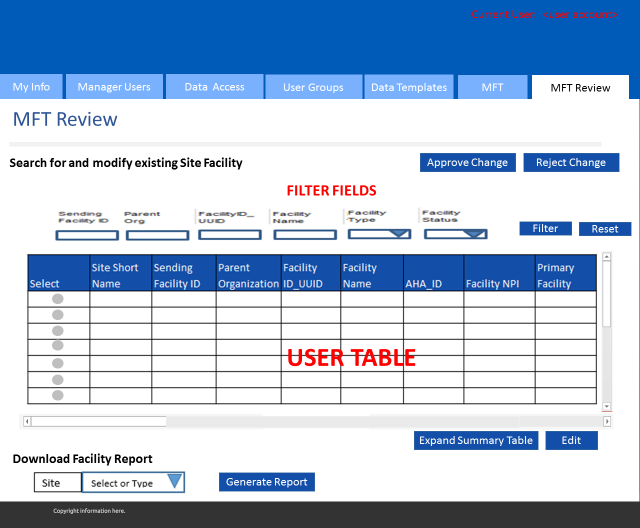 2
1
[Speaker Notes: The Onboarding Team will then review the information in the table and can approve or reject based on the table columns. This facility is a primary facility missing an AHA_ID, so we are going to reject it to send back to Site Administrator.]
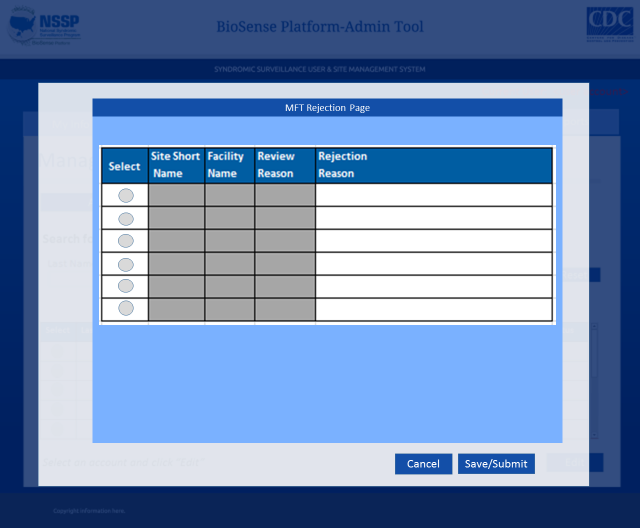 [Speaker Notes: We will then see a modal window pop open allowing us to add a comment. Saving will then update the status on the Site Admin’s view.]
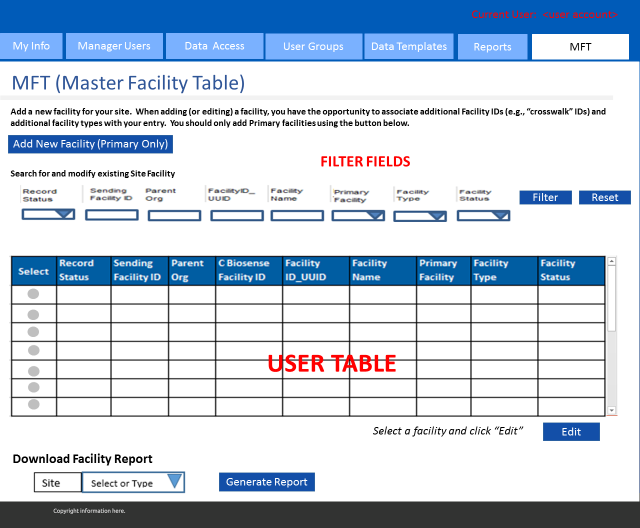 1
2
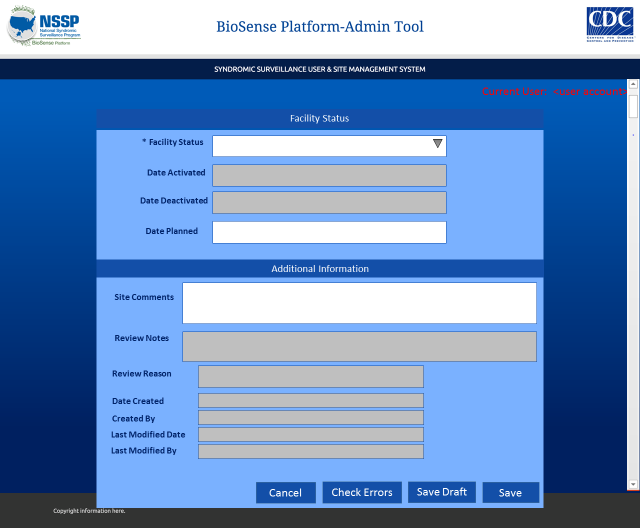 Active
Please input AHA_ID
05: Missing AHA_ID
2017-01-26
BIOSENSE\fnaz
2017-01-26
BIOSENSE\fnaz
[Speaker Notes: The site administrator can see the review notes in the facility record and make the necessary updates.]
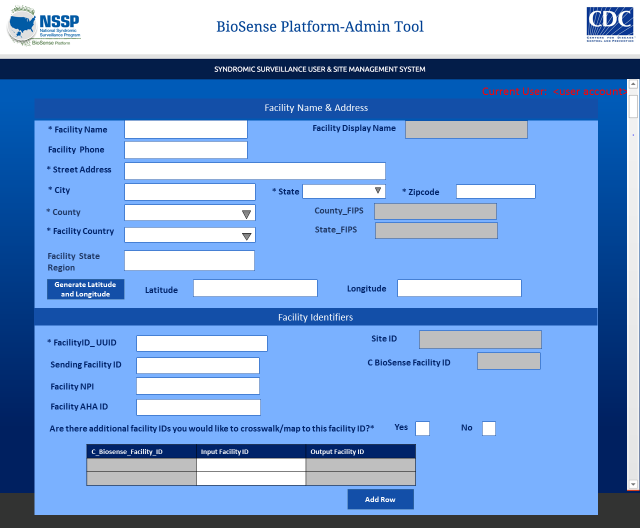 Generic Hospital
GA-Generic Hospital
1 Hospital Ln
GA
30301
Atlanta
13121
Fulton
13
US
33.862282
-84.394587
222
456
1
606189
X
456
1
123
456
1
456
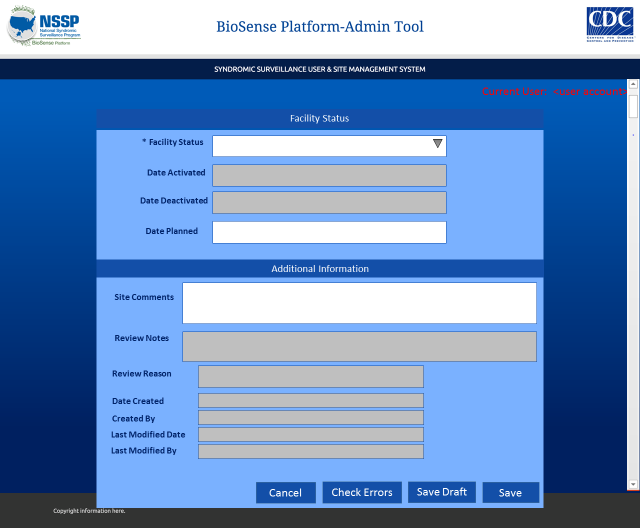 Active
Please input AHA_ID
05: Missing AHA_ID
2017-01-26
BIOSENSE\fnaz
2017-01-26
BIOSENSE\fnaz
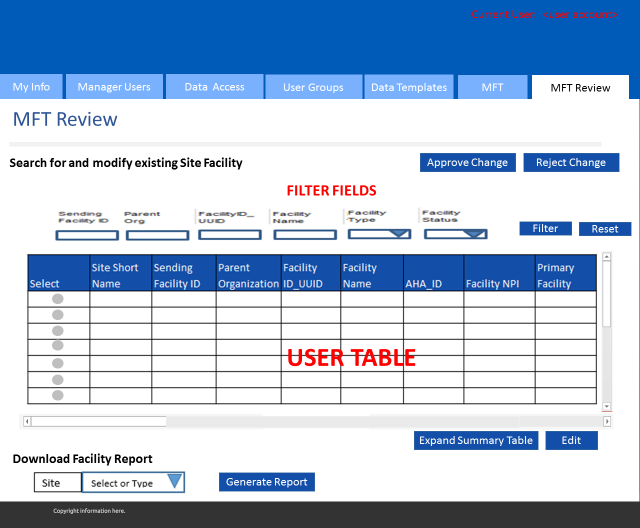 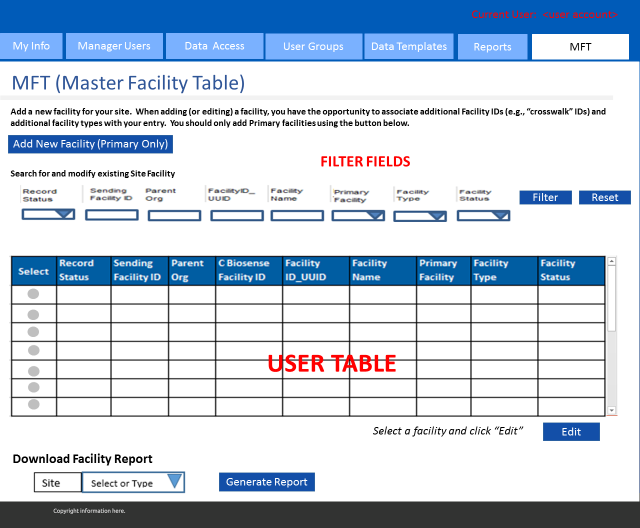 Questions?